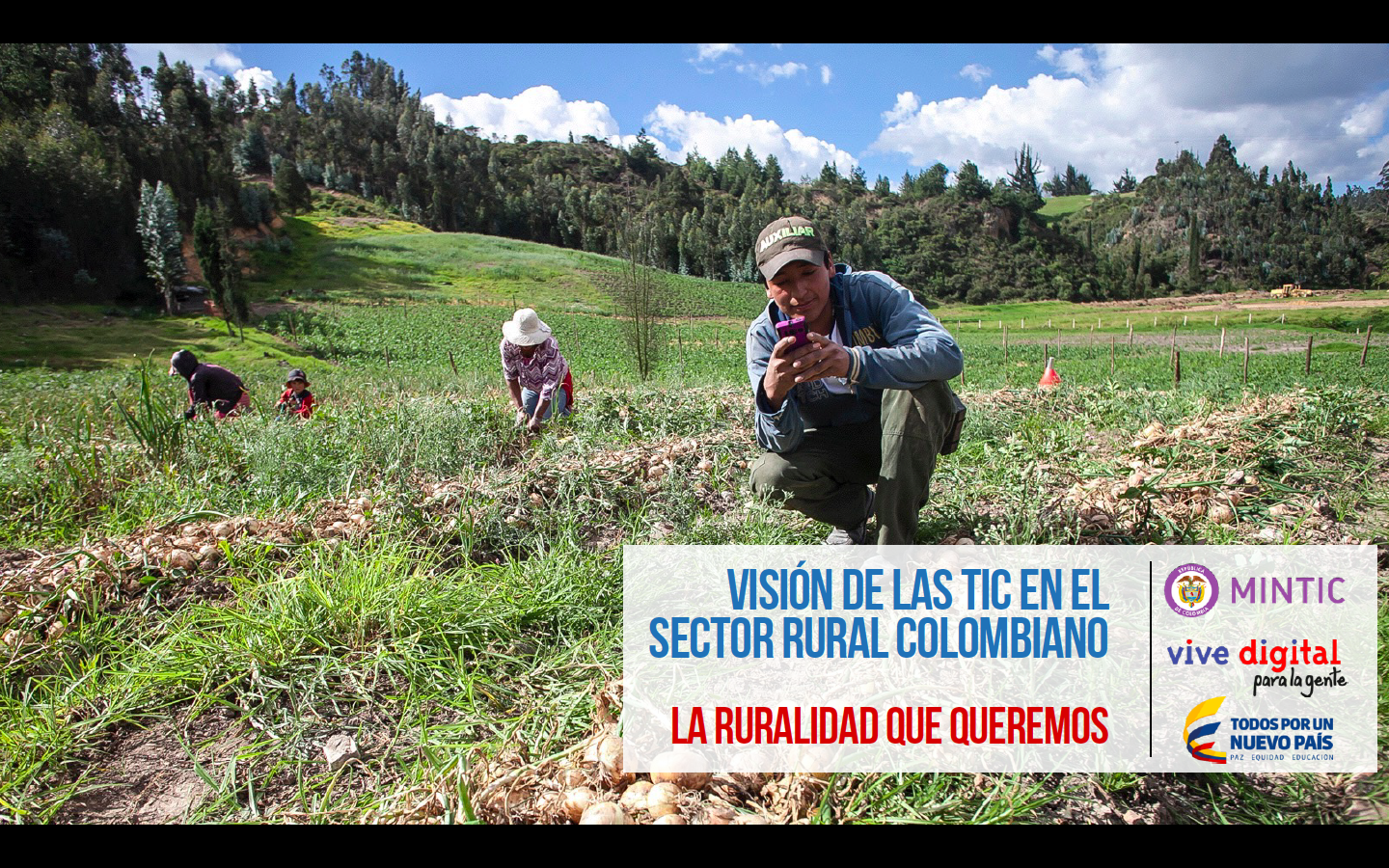 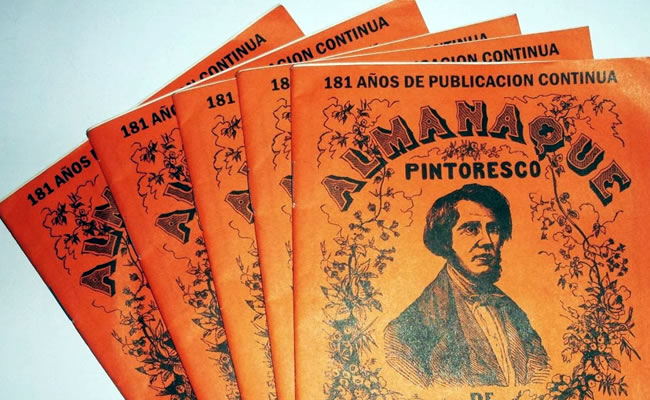 Una ruralidad que enfrente
los retos que impone el mundo
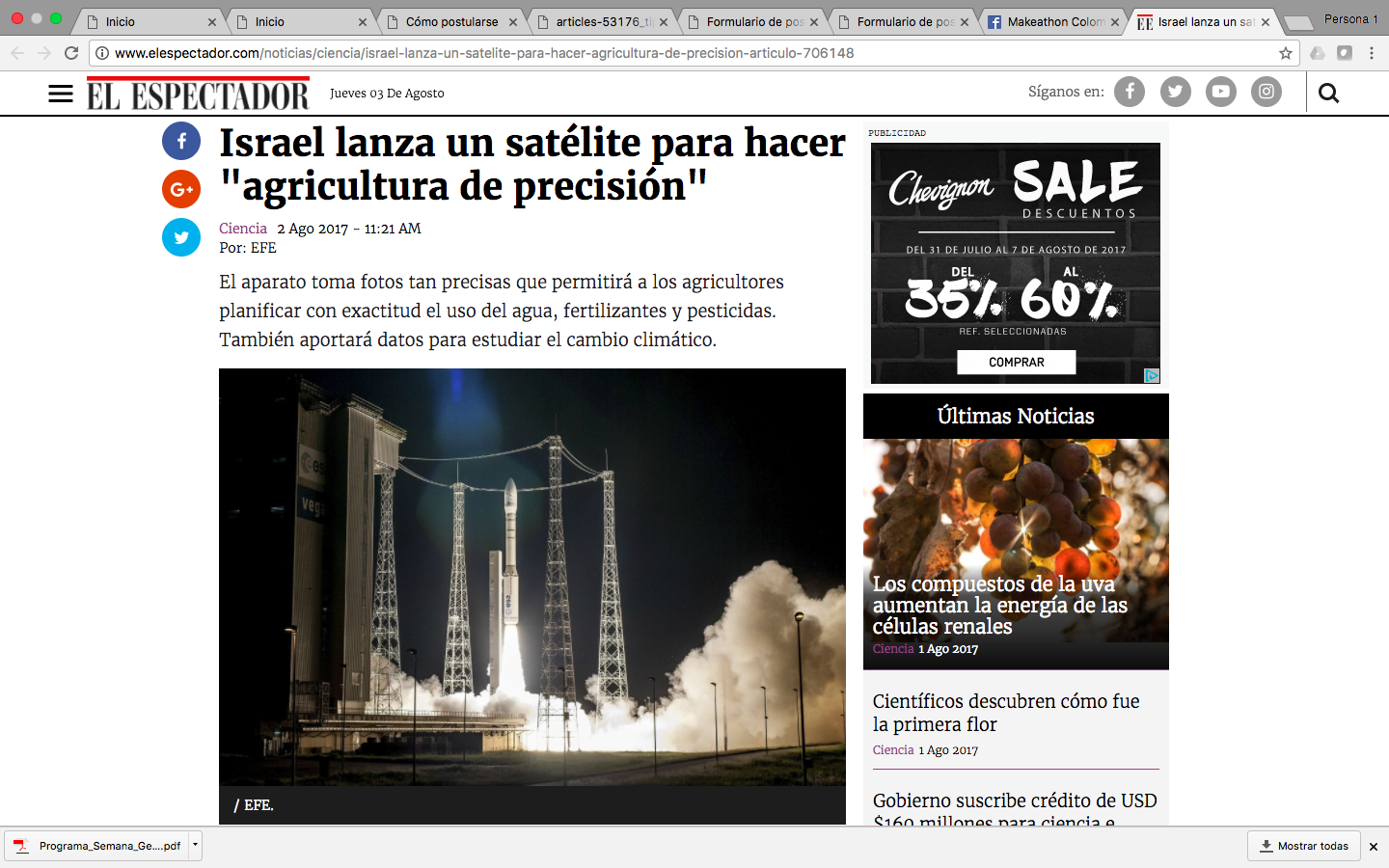 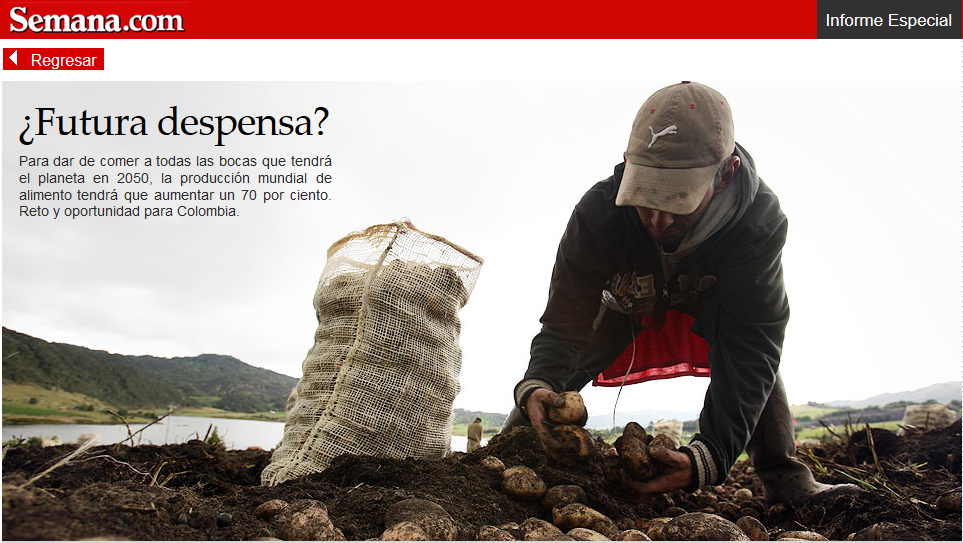 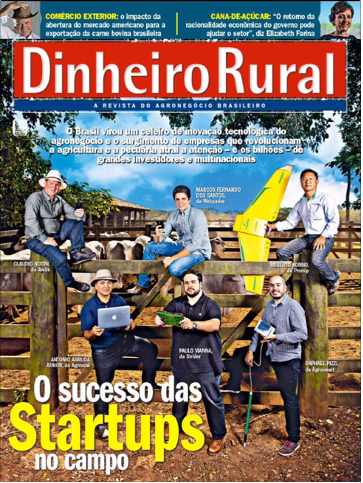 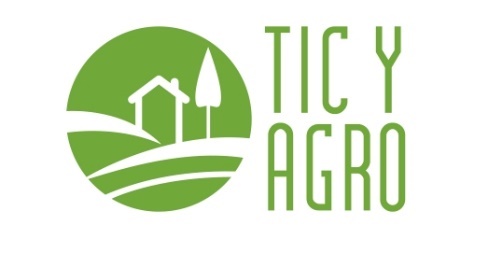 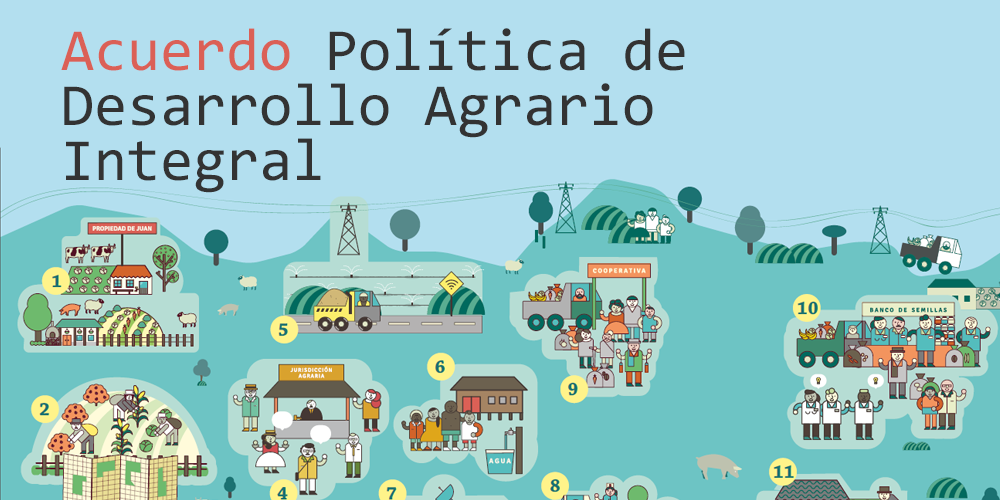 “Será necesario realizar inversiones netas de 
83.000 millones de dólares EE.UU. cada año en la agricultura de los países en desarrollo si se quiere contar con alimentos suficientes para 9.100 millones de personas en 2050, según un documento de trabajo de la FAO”
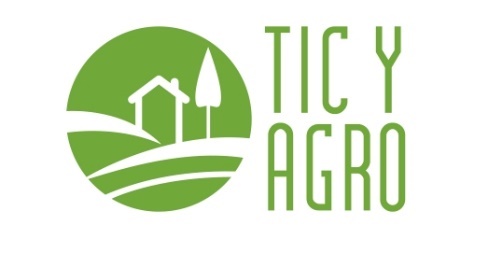 TIC y AGRO. La necesidad de consolidar un ecosistema digital agropecuario y el rol de los datos abiertos como herramienta para apalancar la ruralidad colombiana.
DATOS ABIERTOS DEL AGRO
EN el mundo
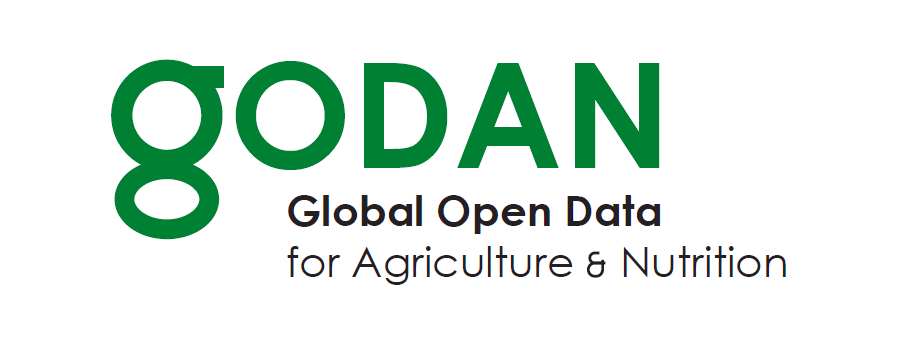 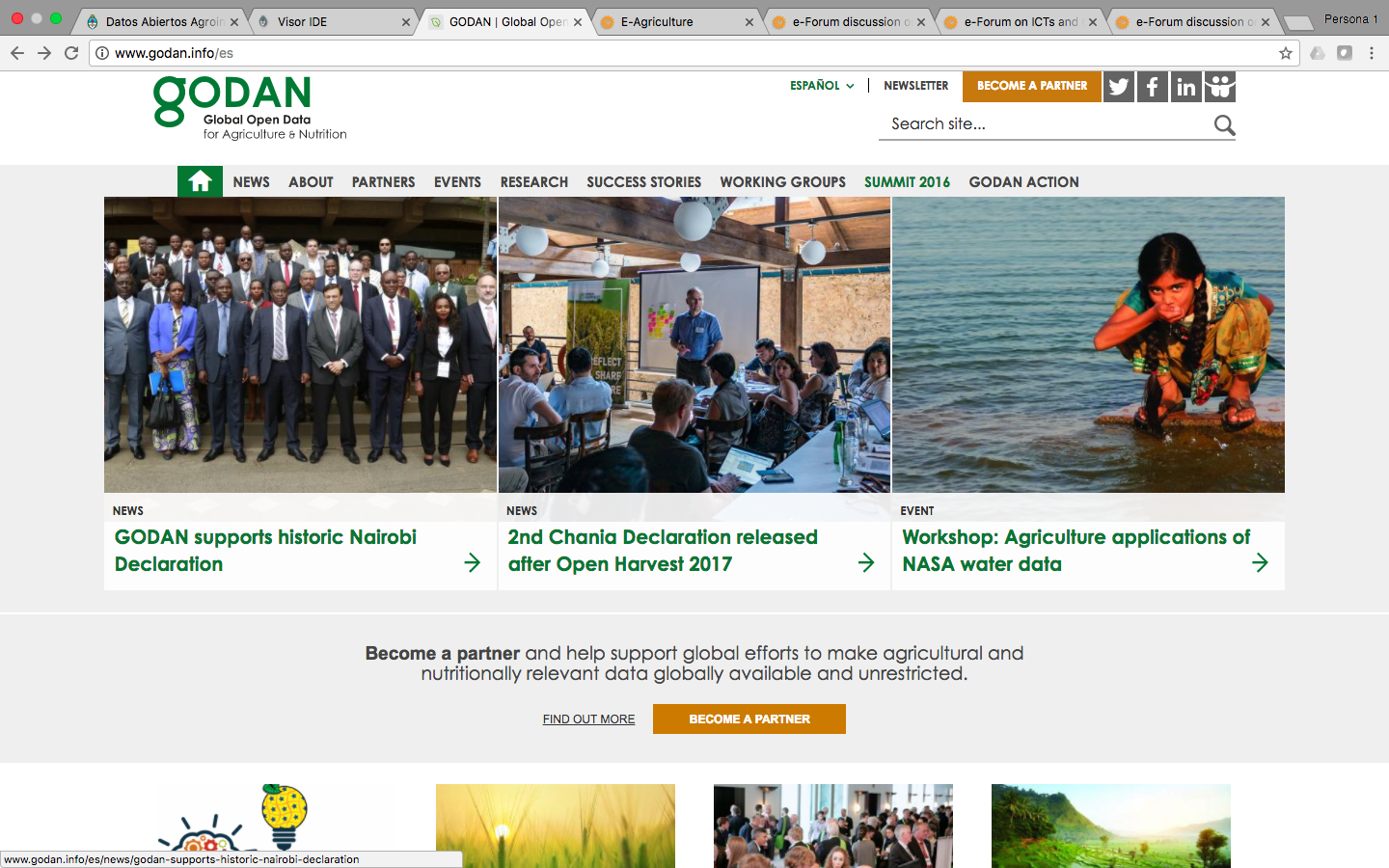 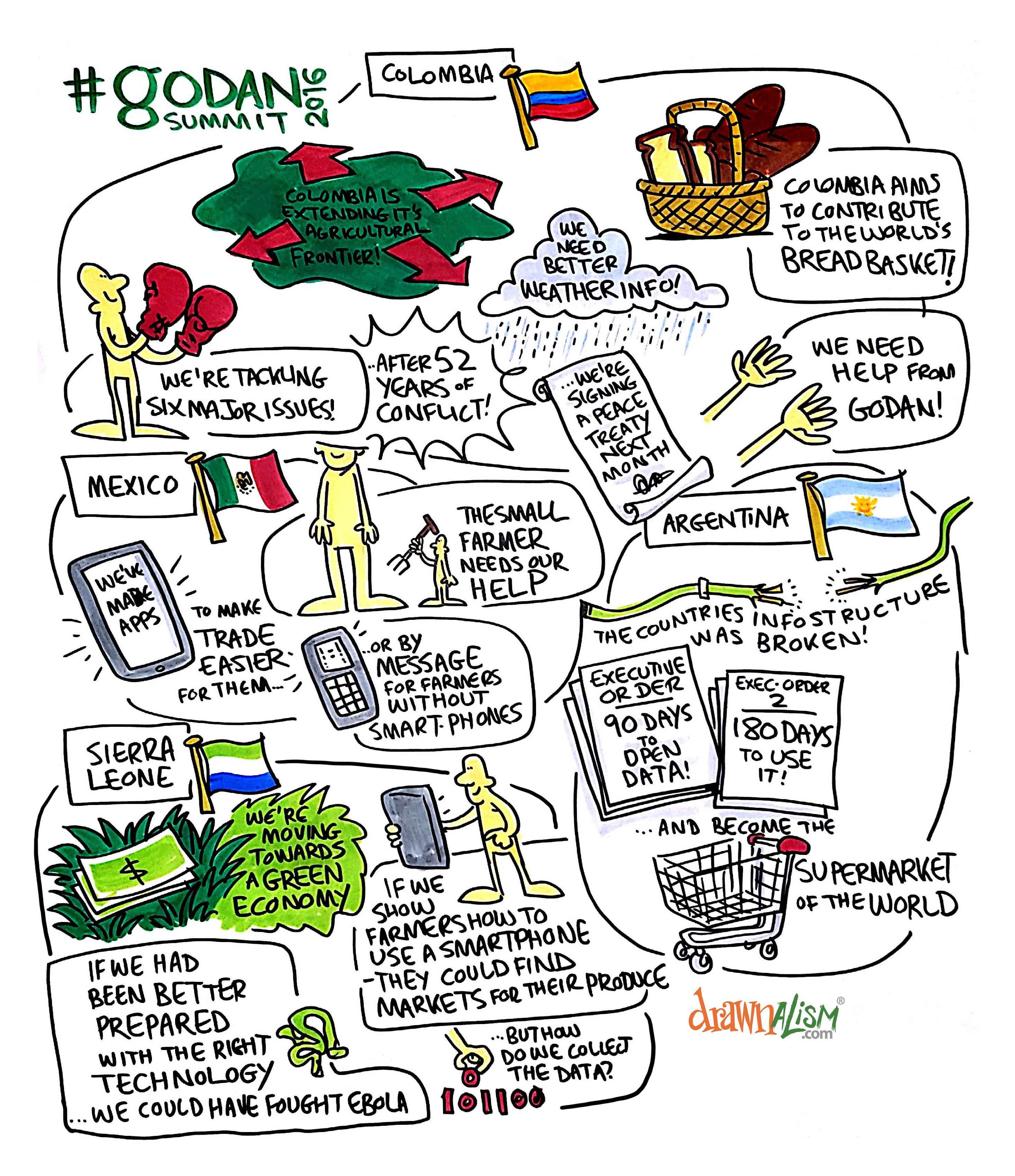 DATOS ABIERTOS DEL AGRO
EN el mundo
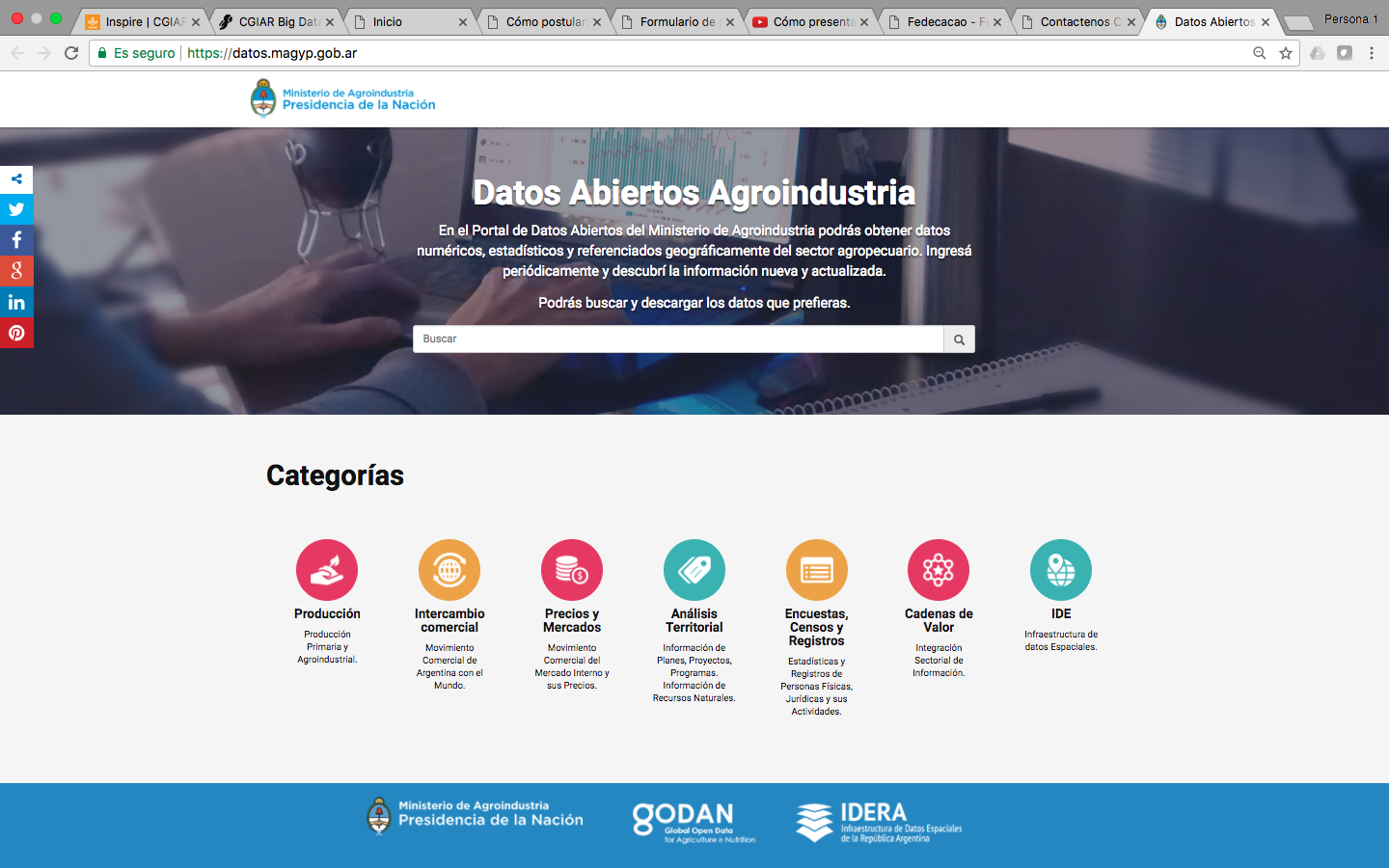 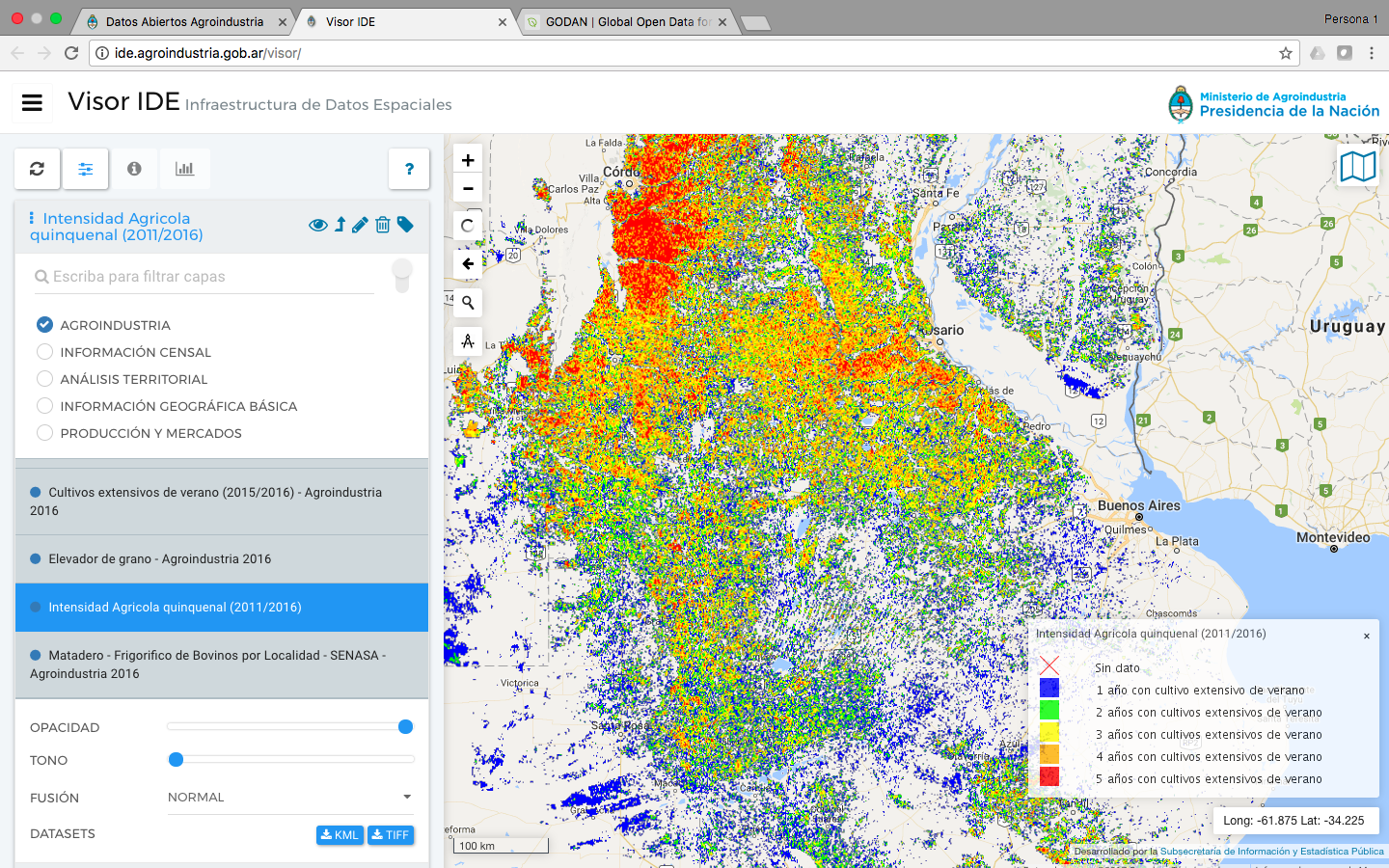 DATOS ABIERTOS DEL AGRO
EN el mundo-PERIODISMO DE DATOS
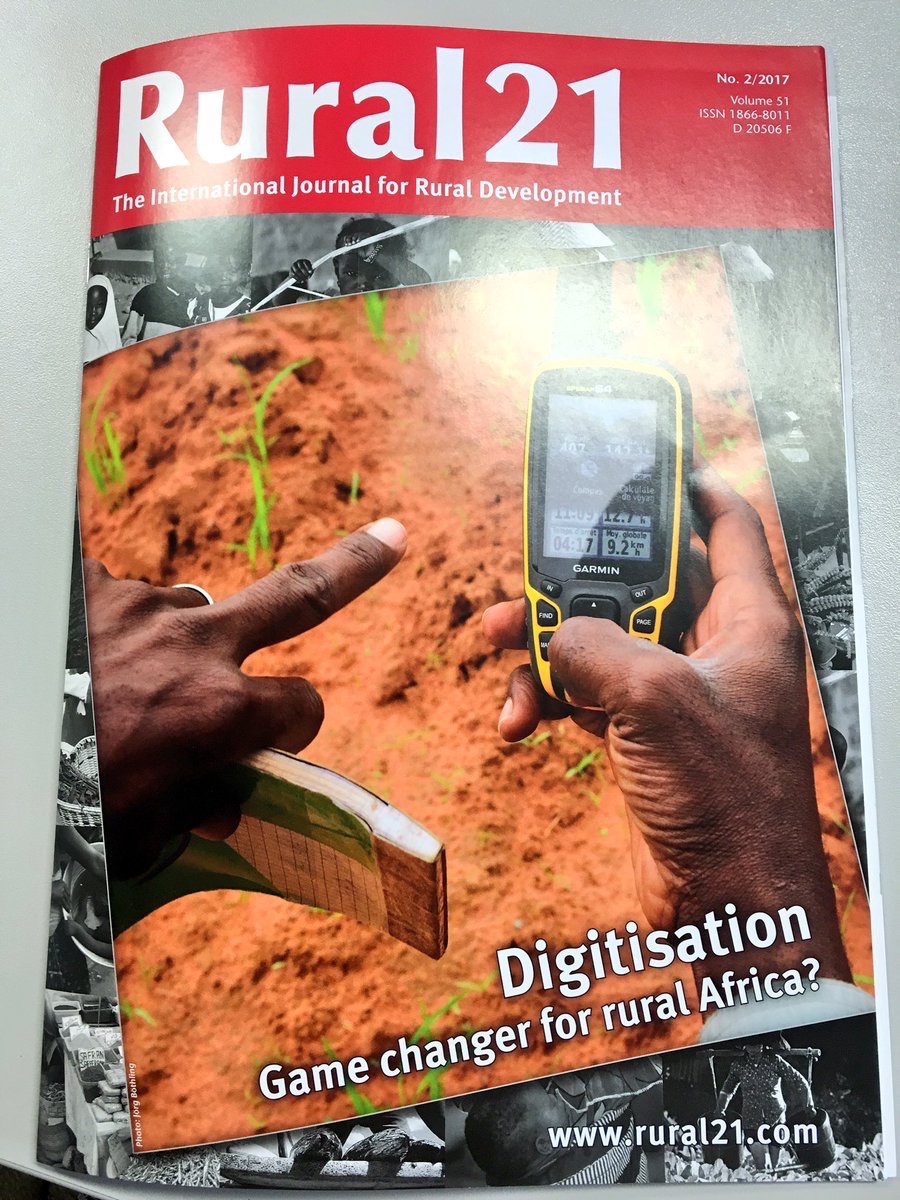 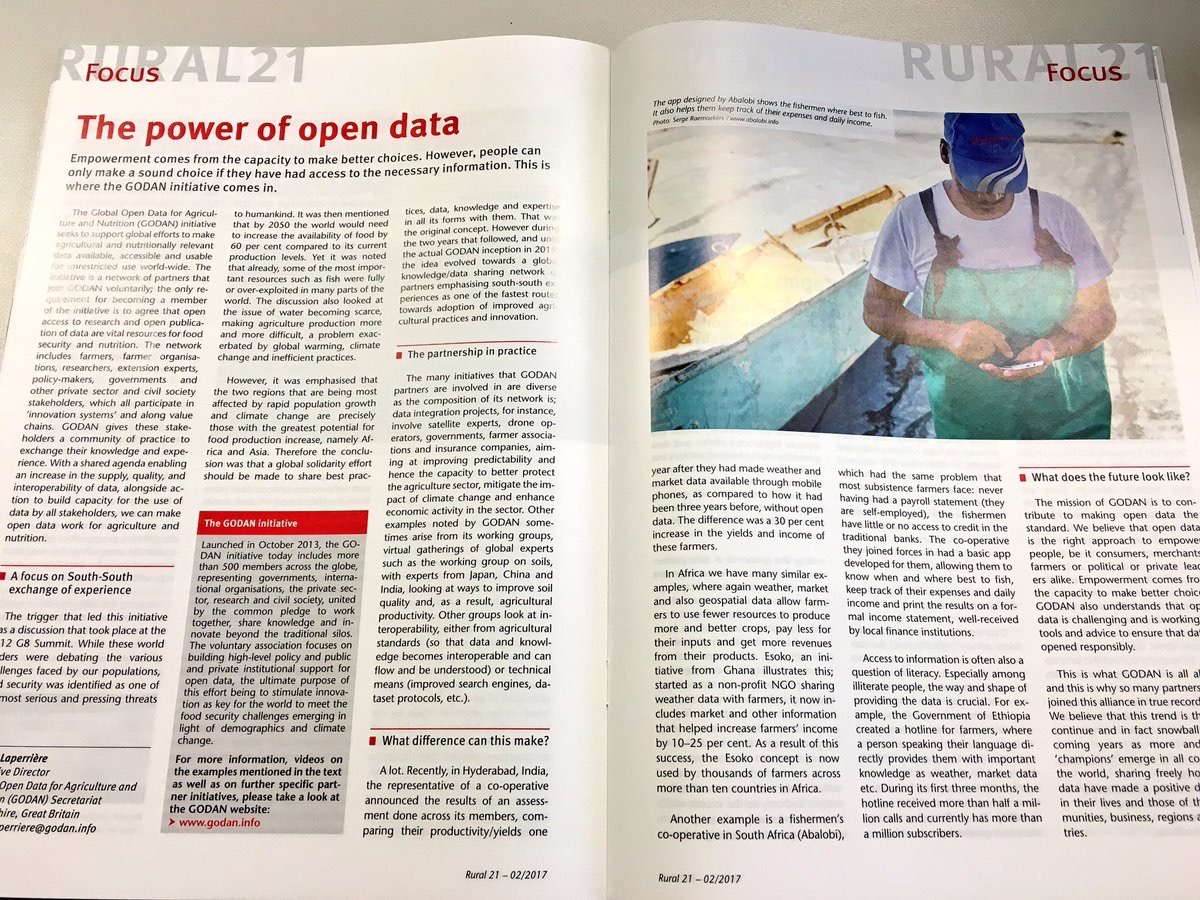 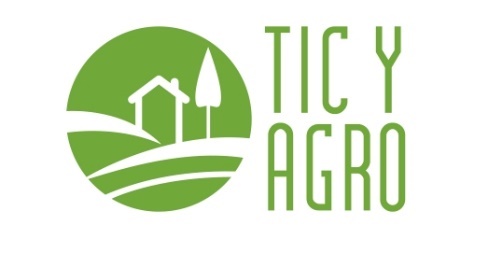 EL PROBLEMA DE
LOS DATOS DEL AGRO en colombia
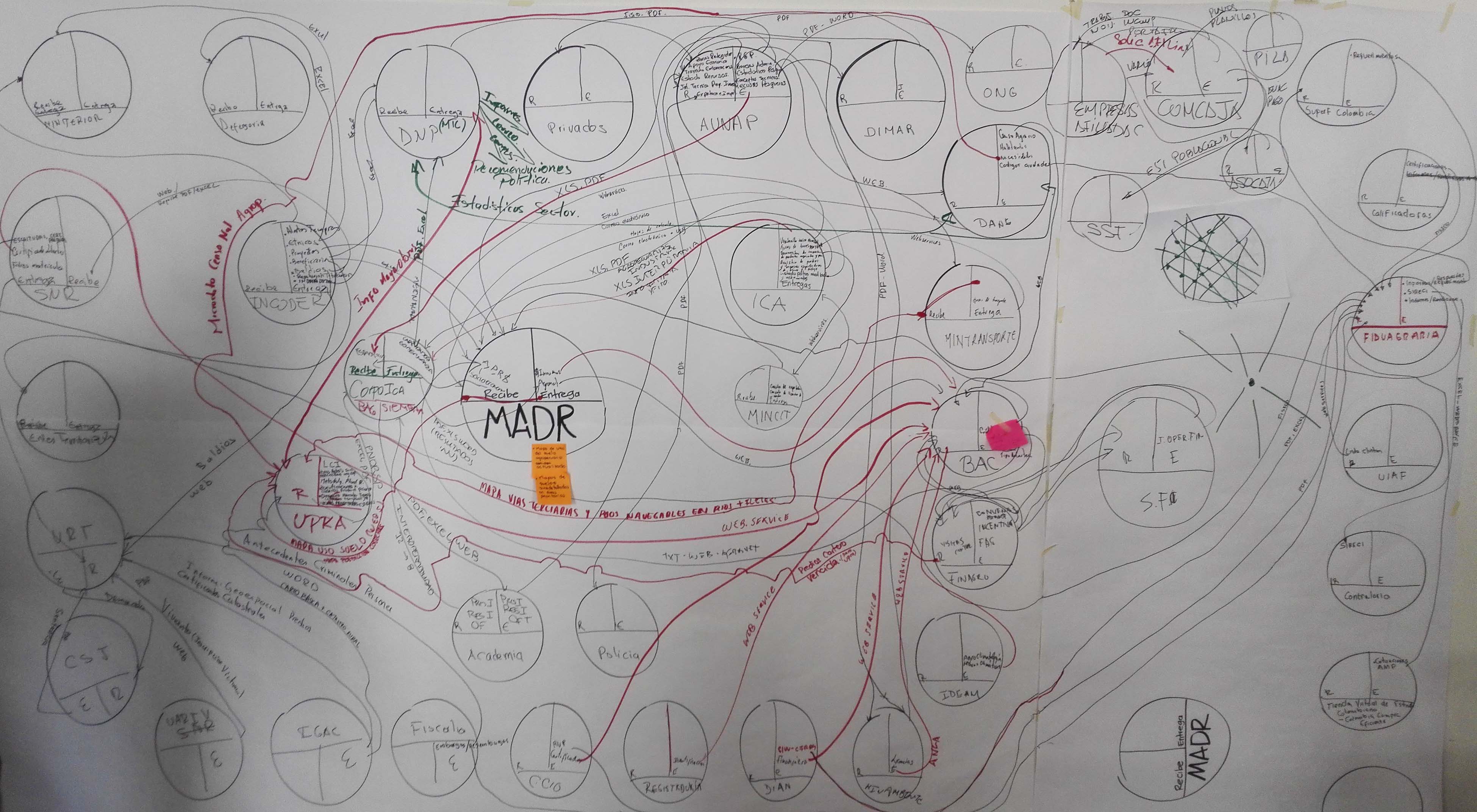 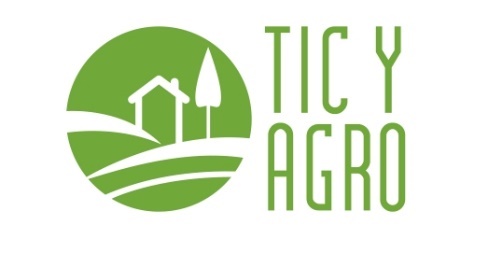 ECOSISTEMA DIGITAL AGROPECUARIO
ACTORES
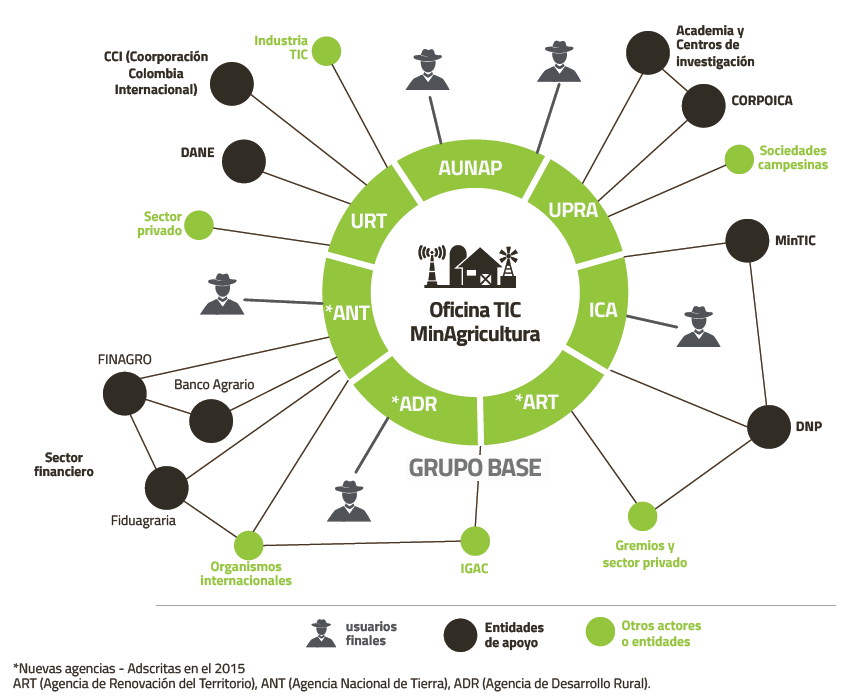 SECTOR PÚBLICO
SECTOR PRIVADO
ACADEMIA
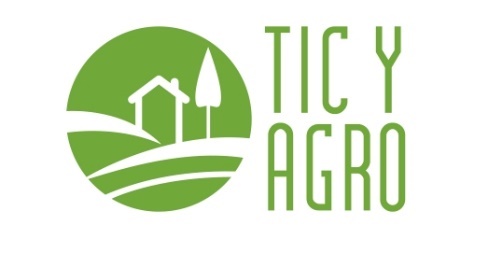 PORTAL NACIONAL DE
DATOS ABIERTOS COLOMBIA
+5000
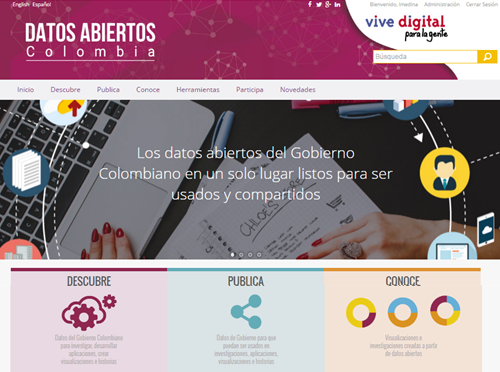 Conjuntos de datos
286 DATOS ABIERTOS  Agro
22 datos abiertos GEOGRÁFICOS
+900
ENTIDADES PUBLICANDO
+11 Millones
DE VISITAS
http://datos.gov.co
DATOS ABIERTOS DEL SECTOR AGRO
ENTIDADES QUE MáS PUBLICAN
DATOS ABIERTOS DEL SECTOR AGRO
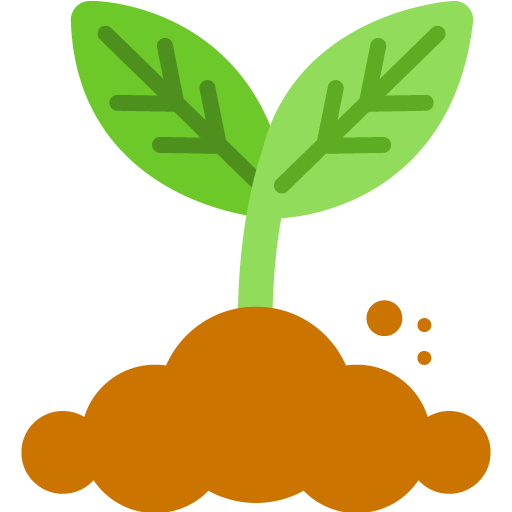 24 CADENAS PRODUCTIVAS
zanahoria
aguacate
yuca
arracacha
tomate
arroz
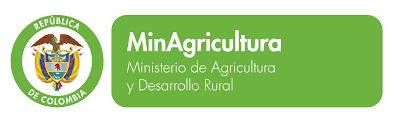 soya
arveja
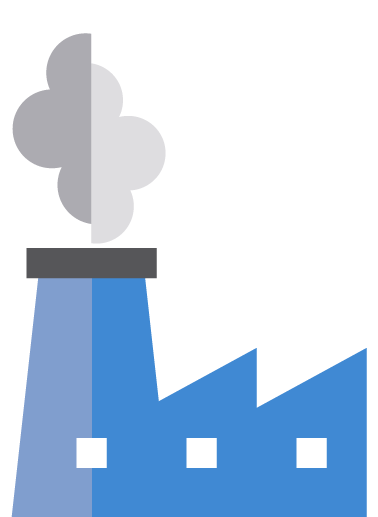 Área producción y rendimiento
maíz
banano
plátano
caucho
piña
caña
Créditos
papa
cacao
papaya
café
Exportaciones
ñame
cebada
palma aceite
frijol
mango
importaciones
insumos
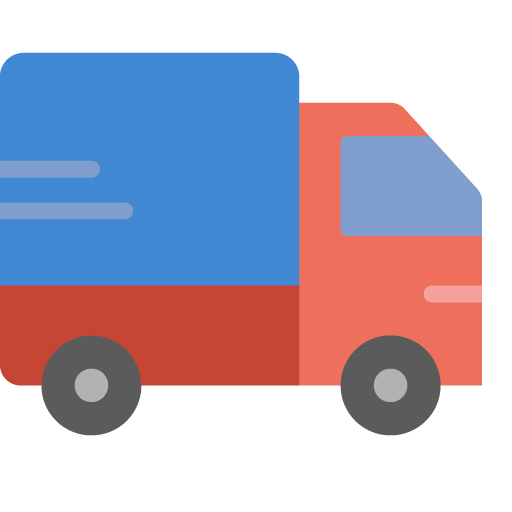 DATOS ABIERTOS DEL SECTOR AGRO
ZONIFICACIóN
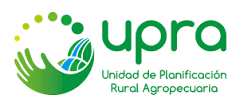 Áreas disponibles para actividades agropecuarias y forestales
Áreas sin restricciones para Formalización de la Propiedad Privada
Avalúos Catastrales Integrales de la Tierra 
Indicador de Disparidad Inferior de la propiedad rural
Indicador de Disparidad superior de la propiedad rural
Tamaño de la Propiedad Rural
Vocación Neta Agropecuaria
Zonificación de aptitud para el cultivo comercial escala 1:100.000 de:
Cacao
Caucho
Palma de aceite
Granjas avícolas
Plantaciones forestales
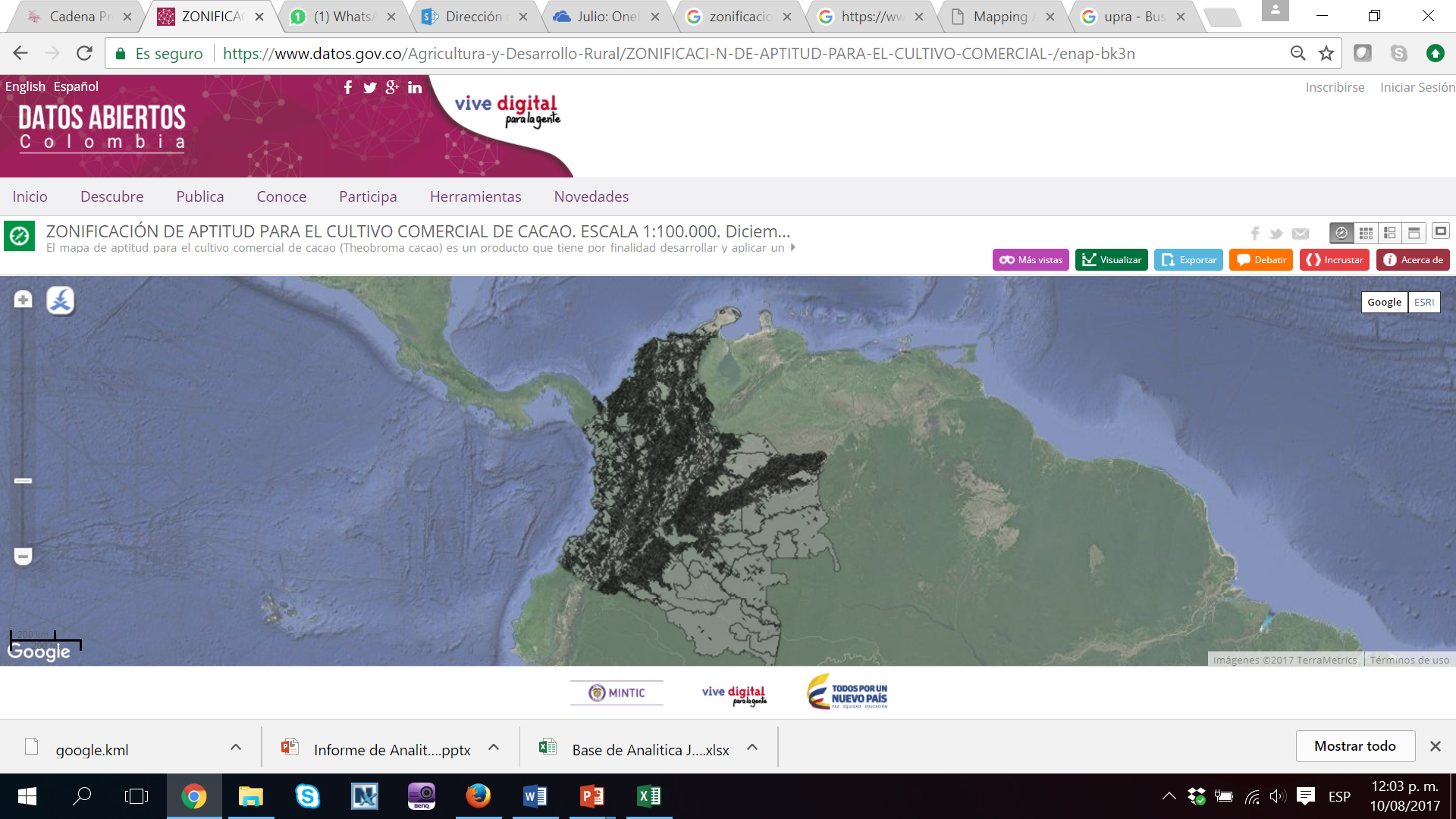 APLICACIONES CON
DATOS ABIERTOS
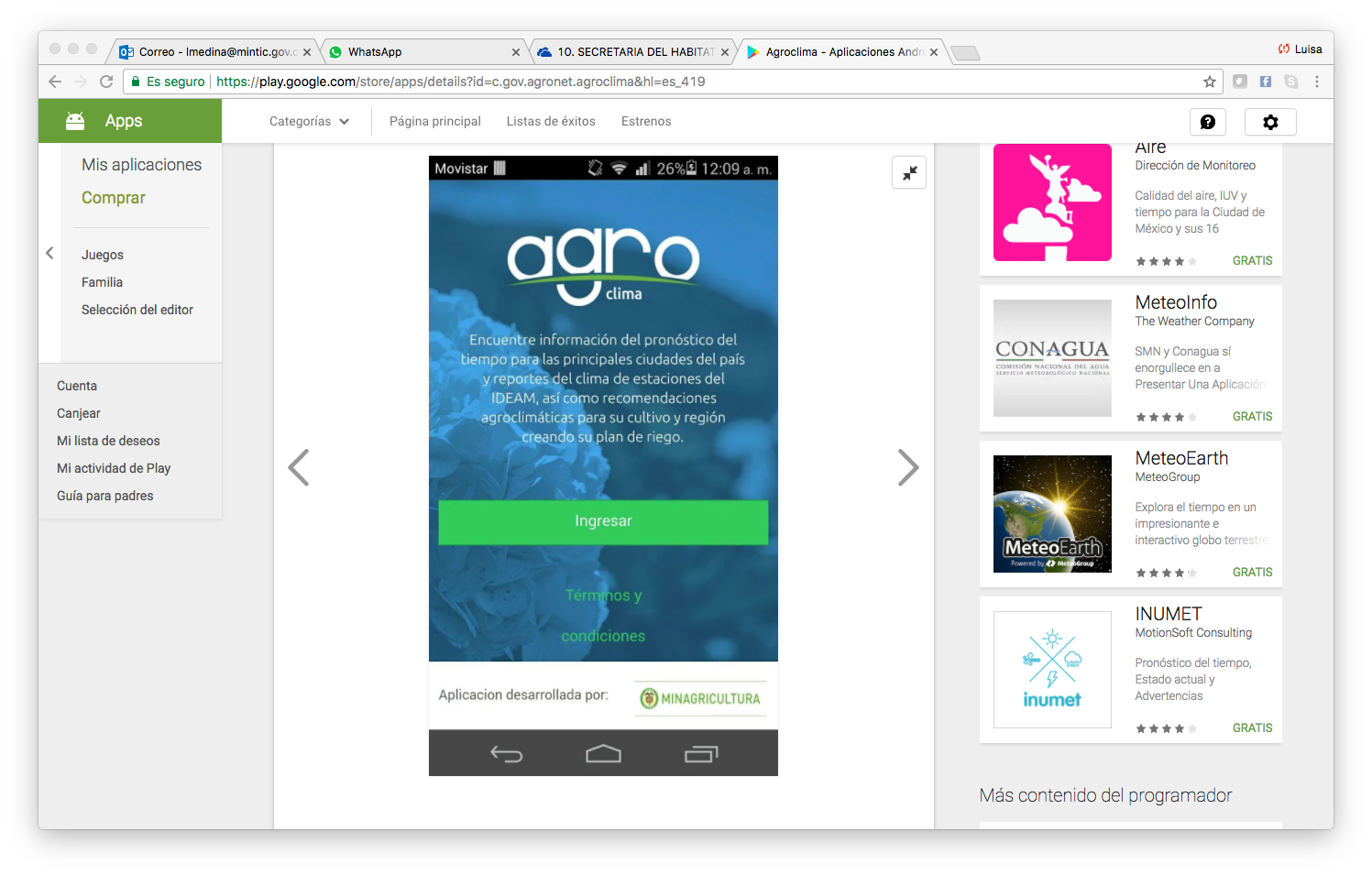 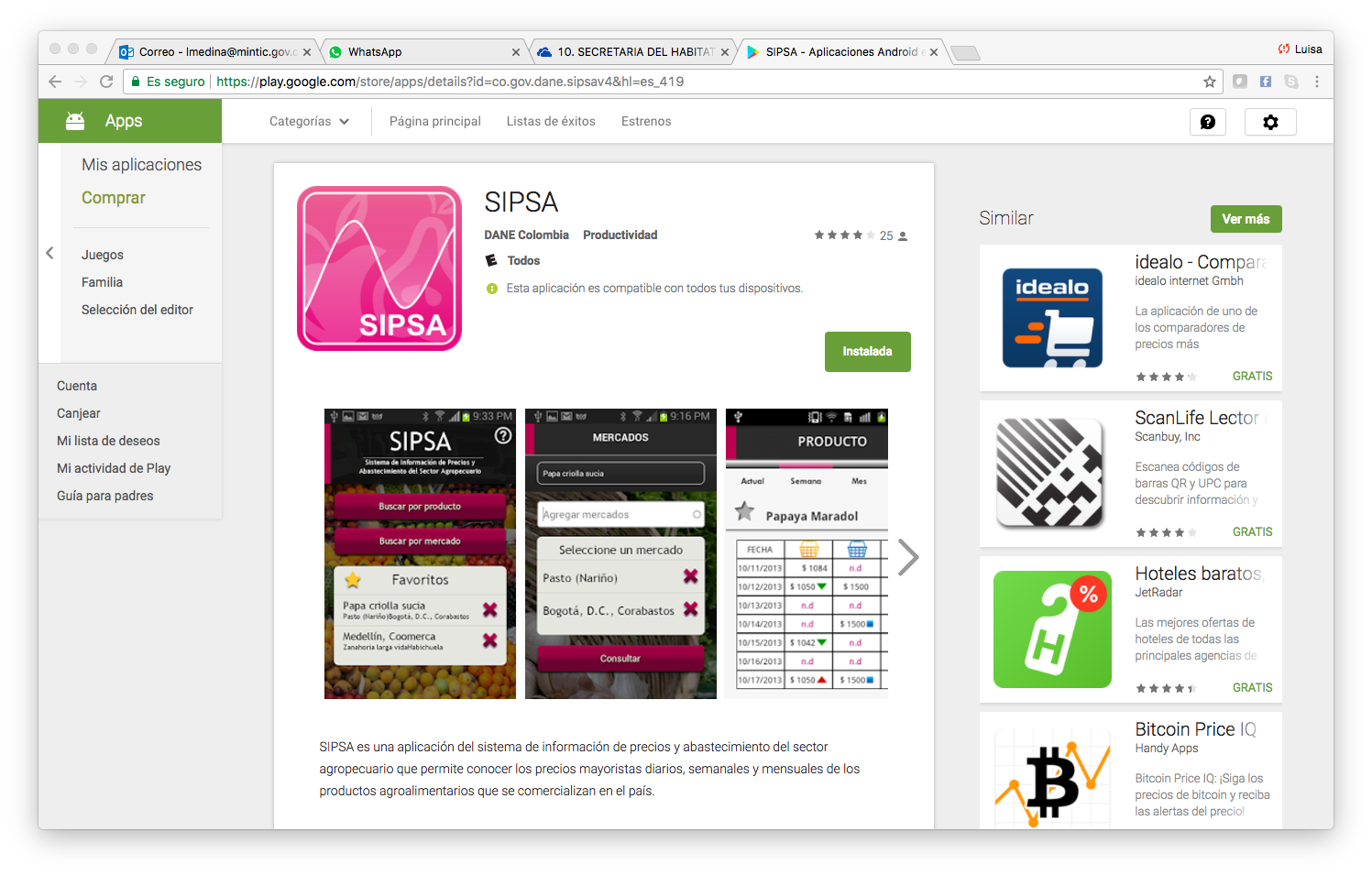 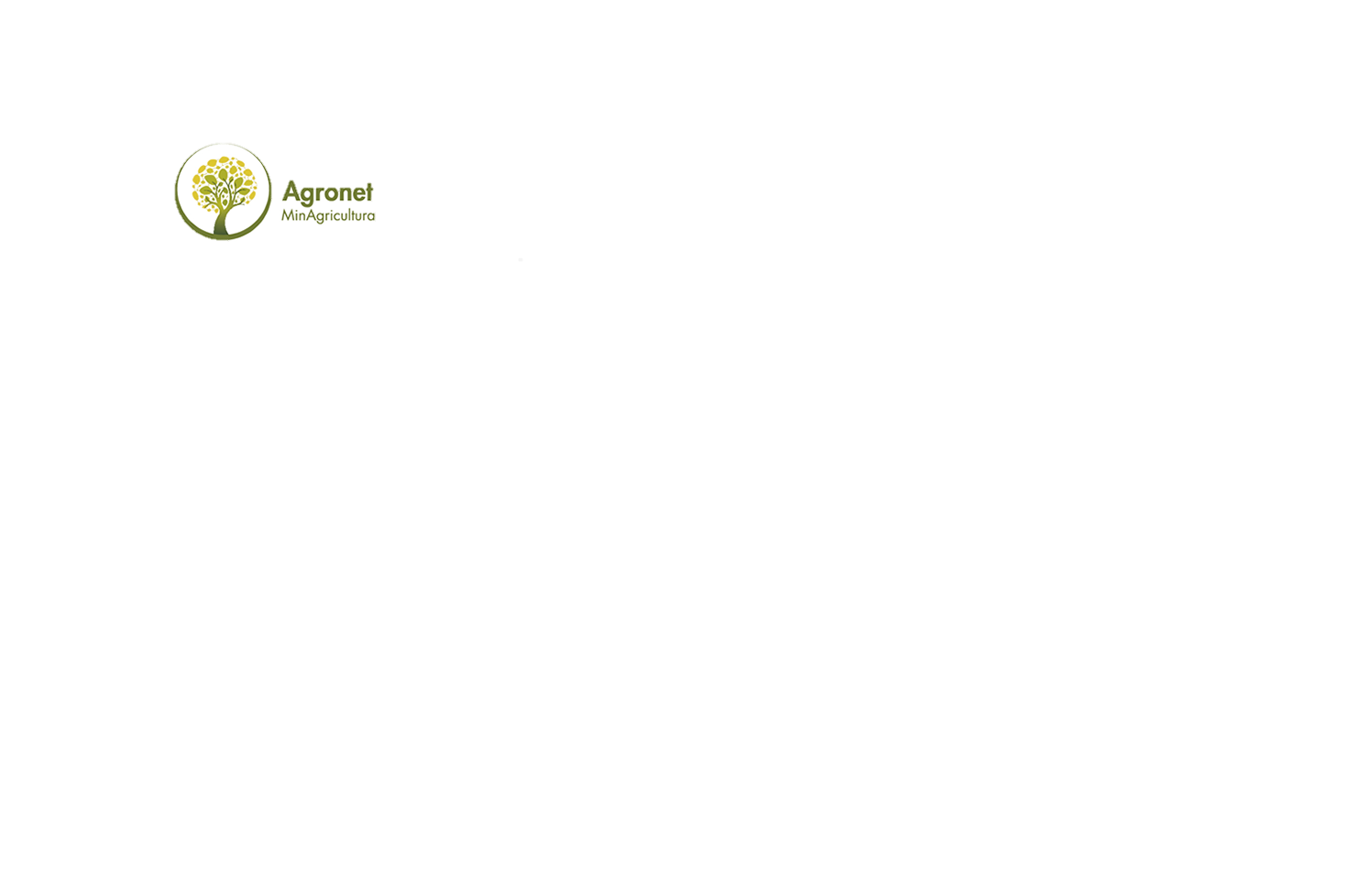 Conocer el Clima Previsto, Alertas Diarias y la Incidencia de estos fenómenos en la Agricultura Colombiana en las diferentes regiones del país y variables climáticas.
Red de Información y Comunicación del Sector Agropecuario Colombiano que centraliza información y servicios, para la toma de decisiones de productores y usuarios del sector.
Permite conocer los precios mayoristas diarios, semanales y mensuales de los productos agroalimentarios que se comercializan en el país.
POSICIONAMIENTO
OURDATA INDEx OCDE
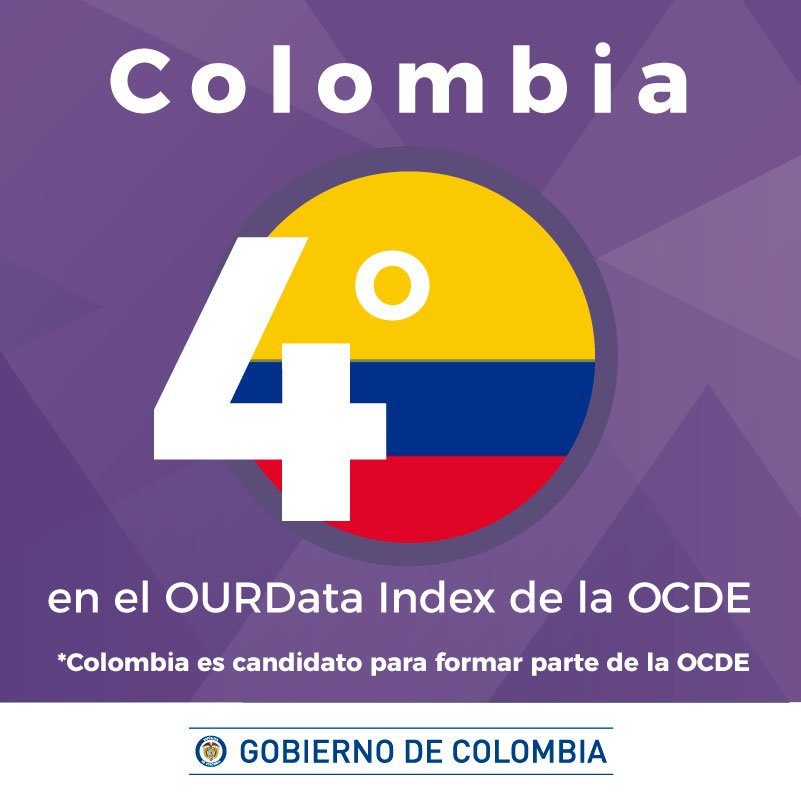 Este año, la Organización para la Cooperación y el Desarrollo Económicos (OCDE), concedió el cuarto lugar a Colombia en el ranking sobre aprovechamiento de datos abiertos.
OURData Index, mide la capacidad que tienen los gobiernos en la apertura, uso y reuso datos abiertos.
reto
Economía digital agro
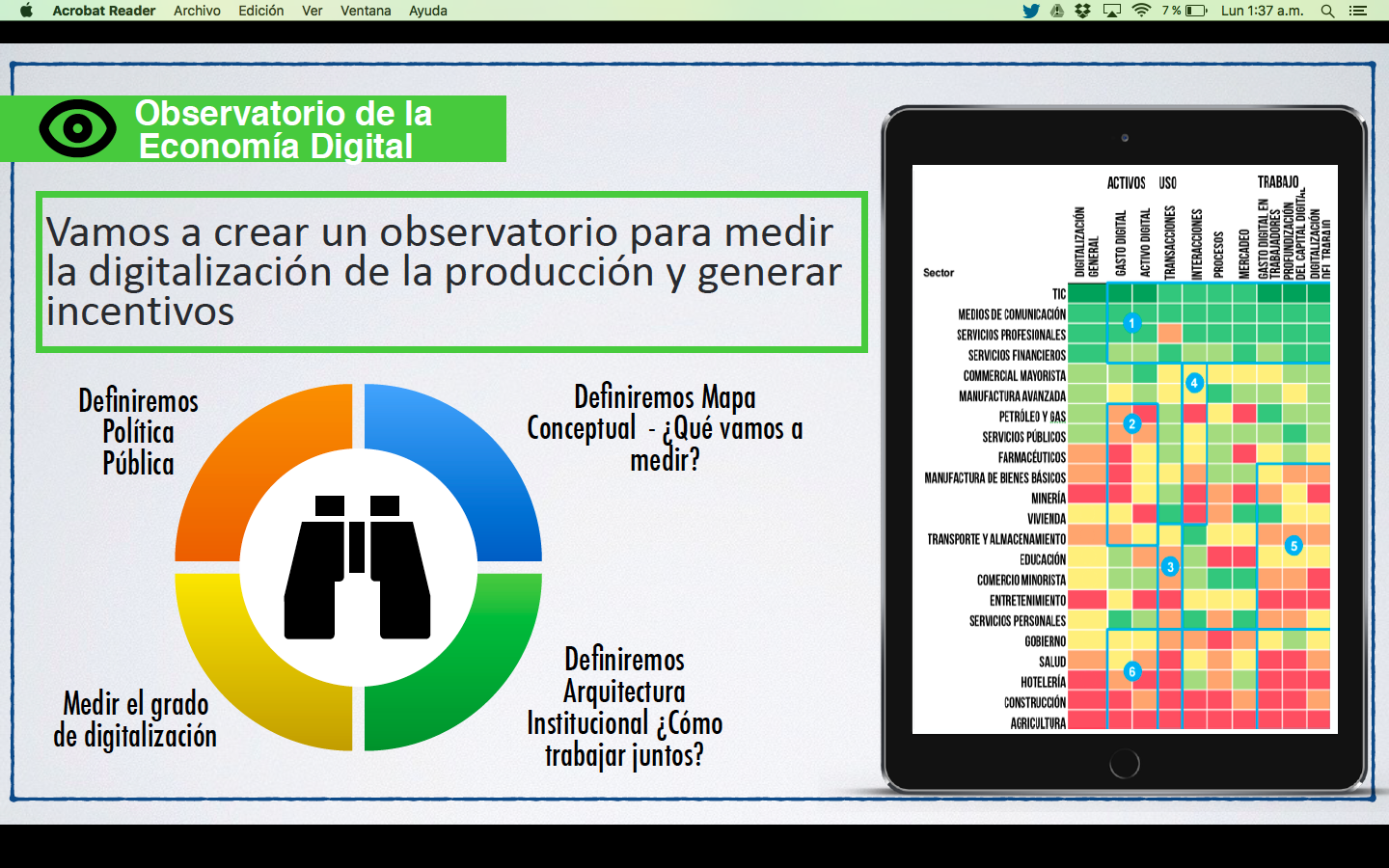 LUISA FERNANDA MEDINA
Líder Iniciativa Datos Abiertos
lmedina@mintic.gov.co 
Ministerio de Tecnologías de la Información 
y las comunicaciones
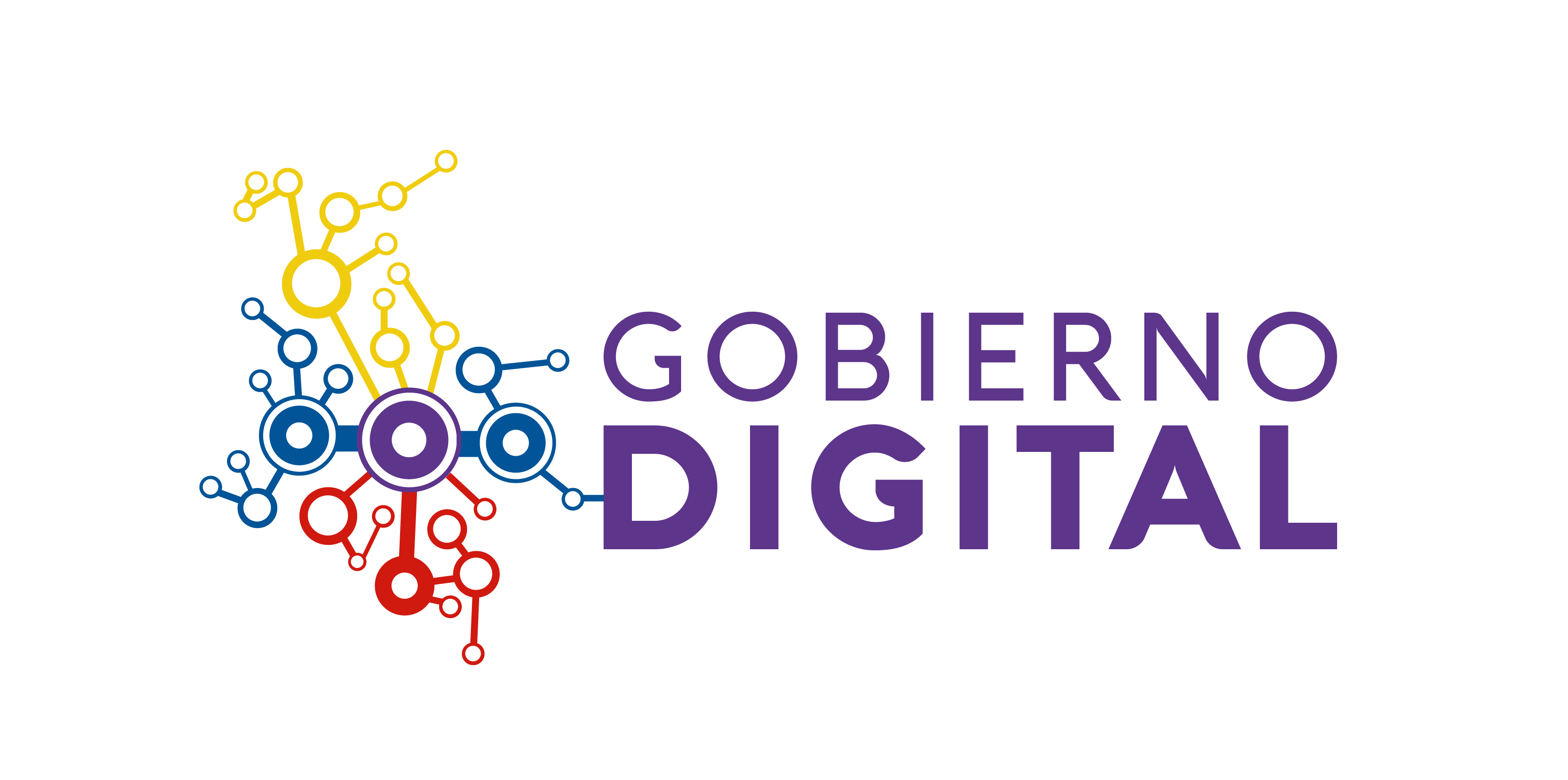 WILLIAM FABIAN ACEVEDO
Líder TIC Y AGRO
wacevedo@mintic.gov.co 
Ministerio de Tecnologías de la Información 
y las comunicaciones